Surface Energy Budget
Tilden P. Meyers
NOAA/OAR/ARL/ATDD
6/22/2016
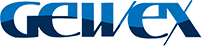 Global Energy and Water Cycle Experiment
Determine the hydrological cycle and energy fluxes by using measurements of atmospheric and surface properties.

Model the global hydrological cycle and its impact on the atmosphere, oceans and land surfaces.

Develop the ability to predict the variations of global and regional hydrological processes and water resources.

Advance the development of observing techniques, data management, and assimilation  for long-range weather forecasts, hydrology, and climate predictions.
ARL Science Review, June 21-23, 2016
2
Our Objectives for the
Surface Energy Budget Network (SEBN)
To improve predictions of water (precipitation, soil moisture, evapotranspiration)  from days to months by focusing on a predictive understanding and response of the land surface to significant climate events  for major land-use types in the U.S.
ARL Science Review, June 21-23, 2016
3
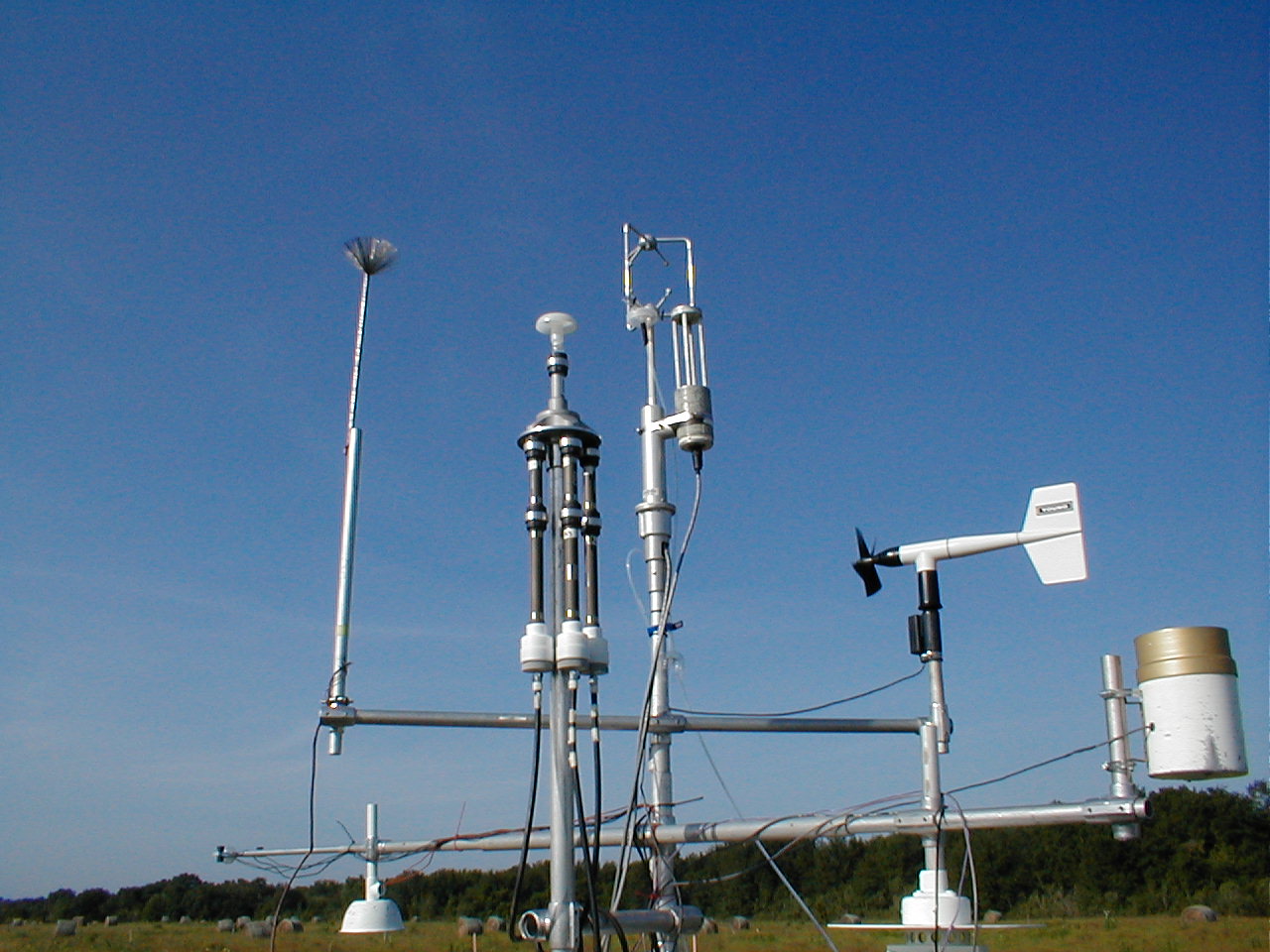 ARL/ATDD recognized as a leader in air-surface exchange measurements 

ARL/ATDD led  development  of open path H2O/CO2 gas analyzers
ARL Science Review, June 21-23, 2016
4
SEBN Full Network (1995 – 2016)
Representative Land Use in Major Climate Regions
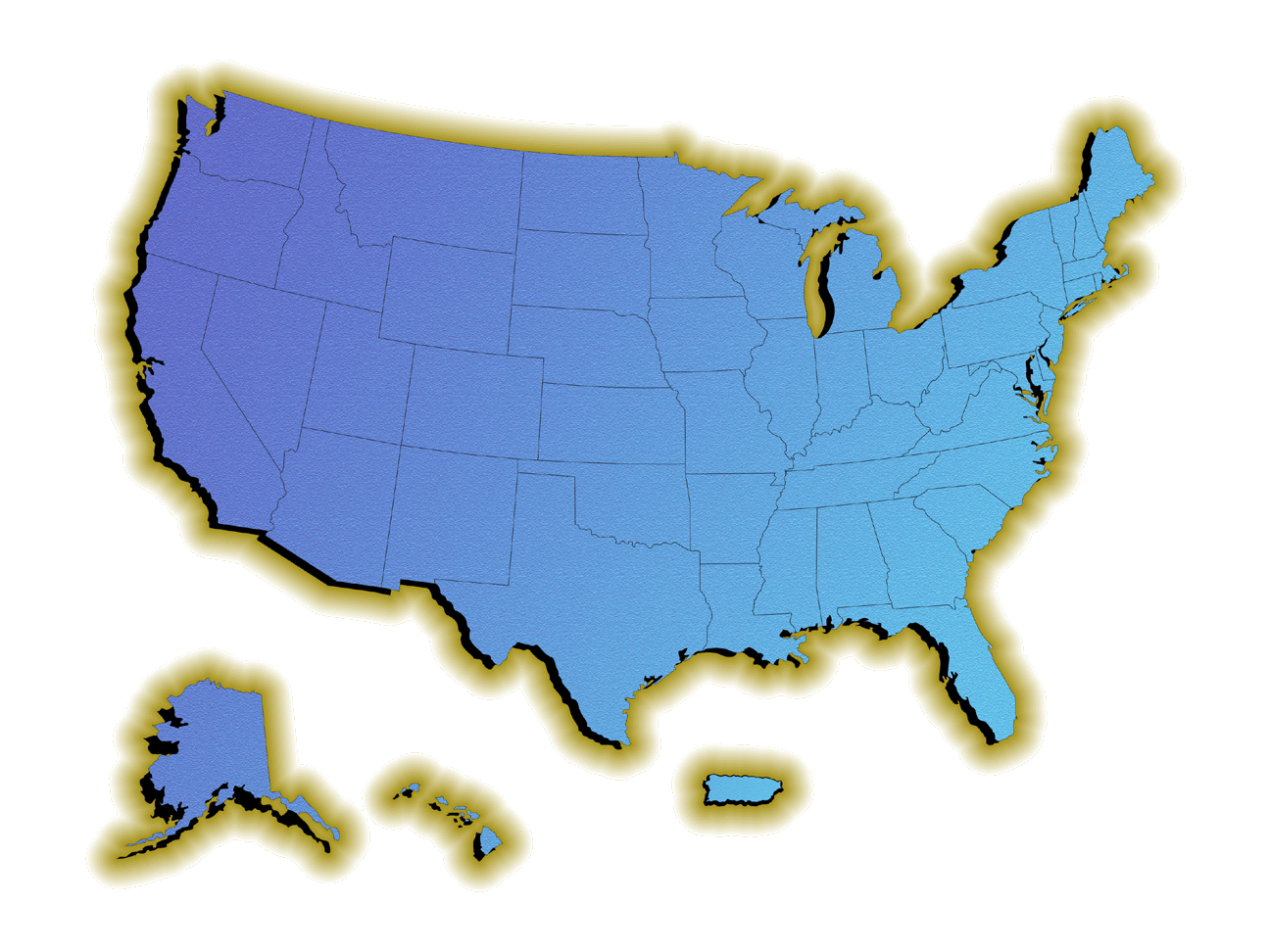 1996
2005
2002
ARL Science Review, June 21-23, 2016
5
SEBN Site Configuration
ARL Science Review, June 21-23, 2016
6
Grasslands
Audubon Research Ranch, AZ
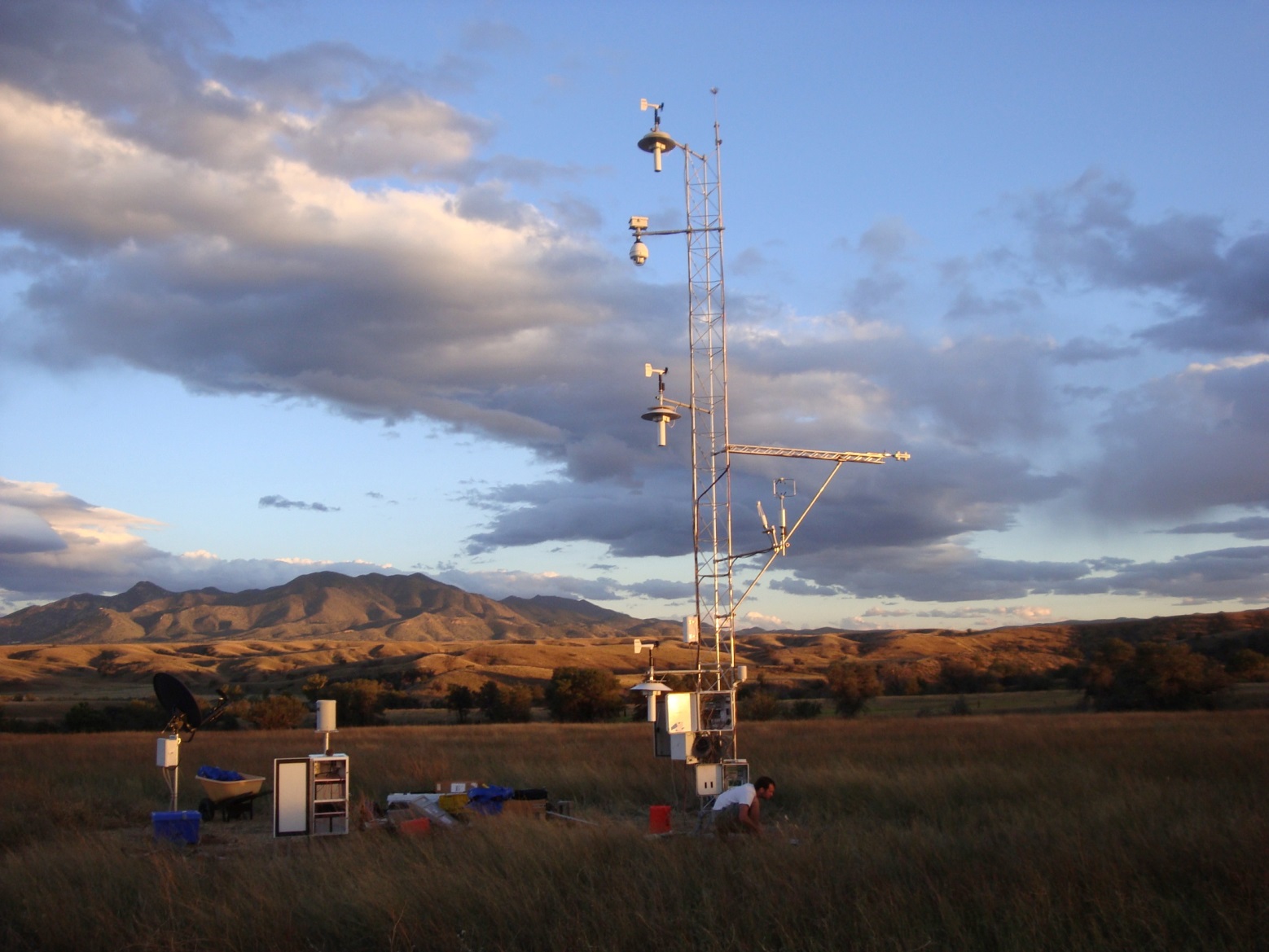 ARL Science Review, June 21-23, 2016
7
[Speaker Notes: With an objective of obtaining data over representative ecosystems, no two stations are quite the same, each having a unique set of challenges.]
Croplands    Champaign, IL (Bondville)
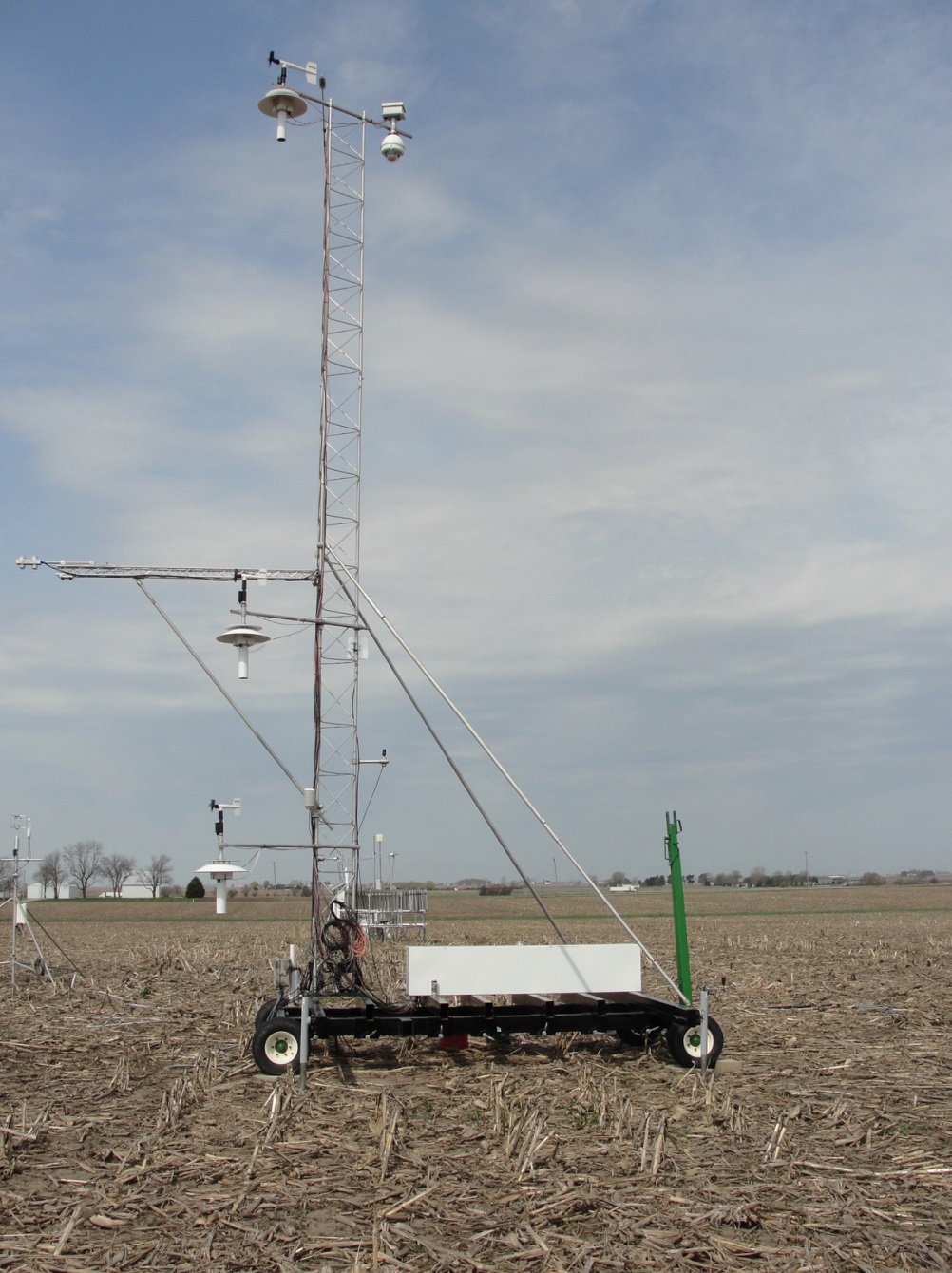 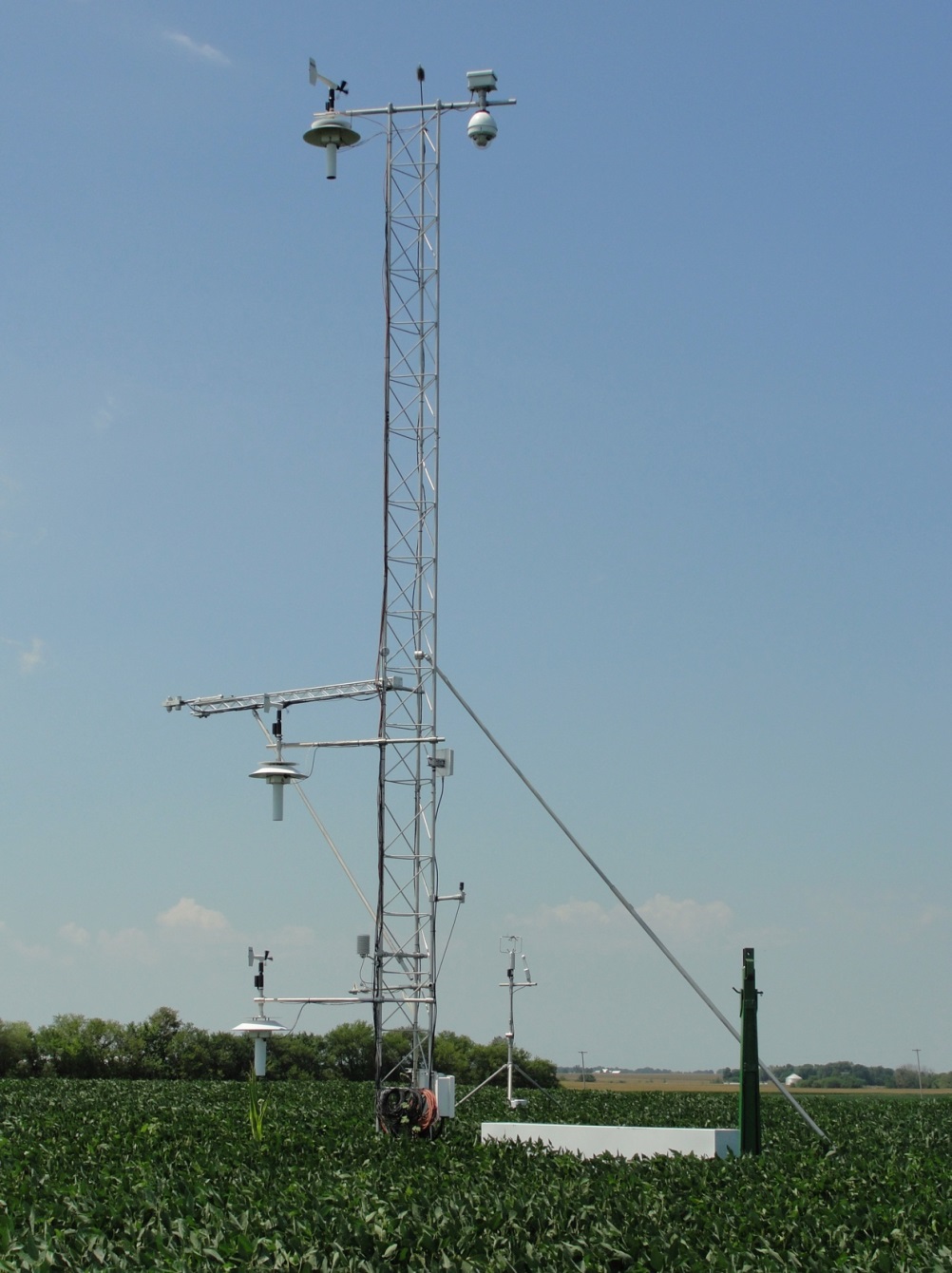 ARL Science Review, June 21-23, 2016
8
Forest    Oak Ridge, TN
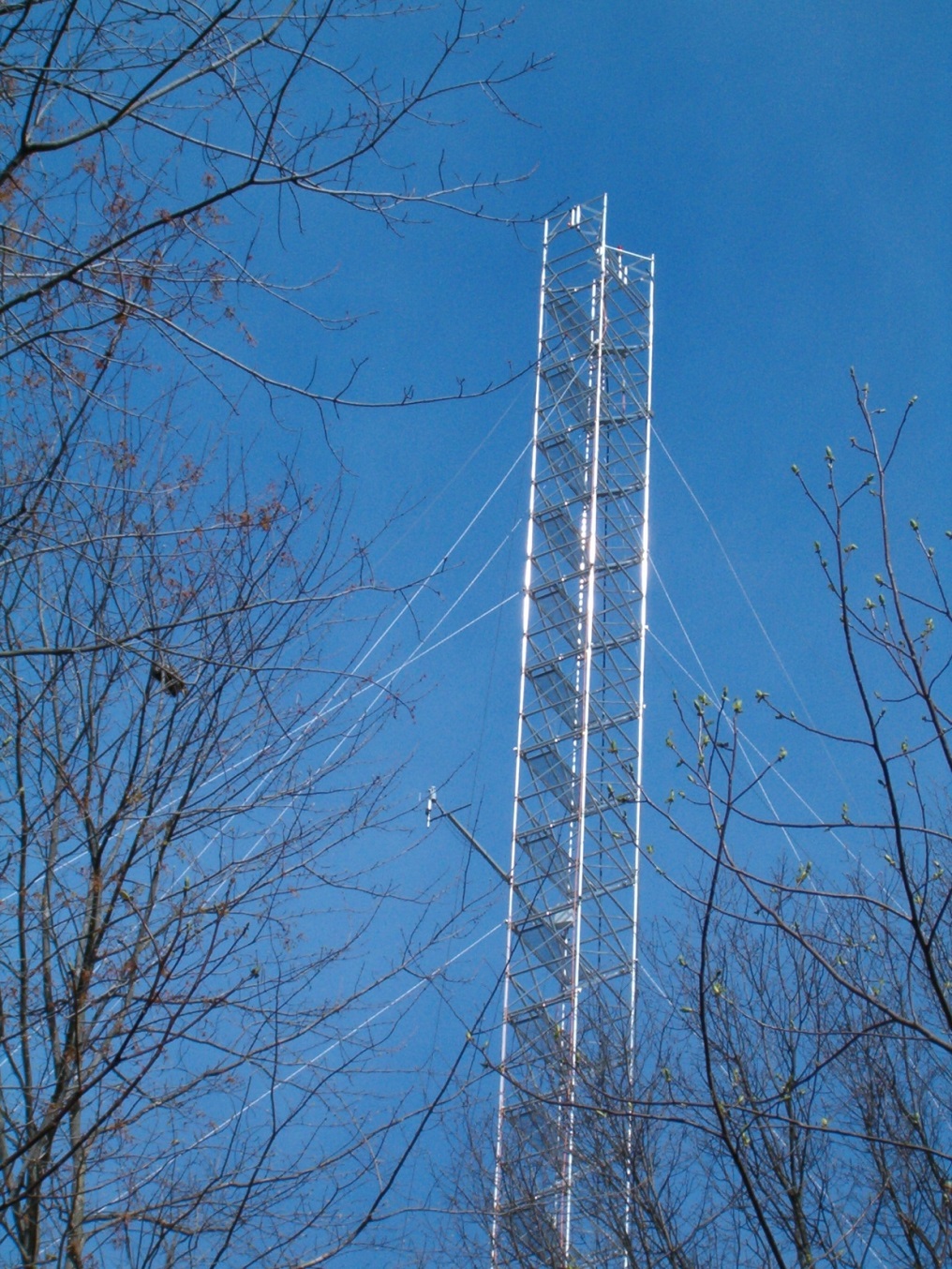 60 m walk-up tower platform
Additional measurements on smaller tower systems at the base of the forest
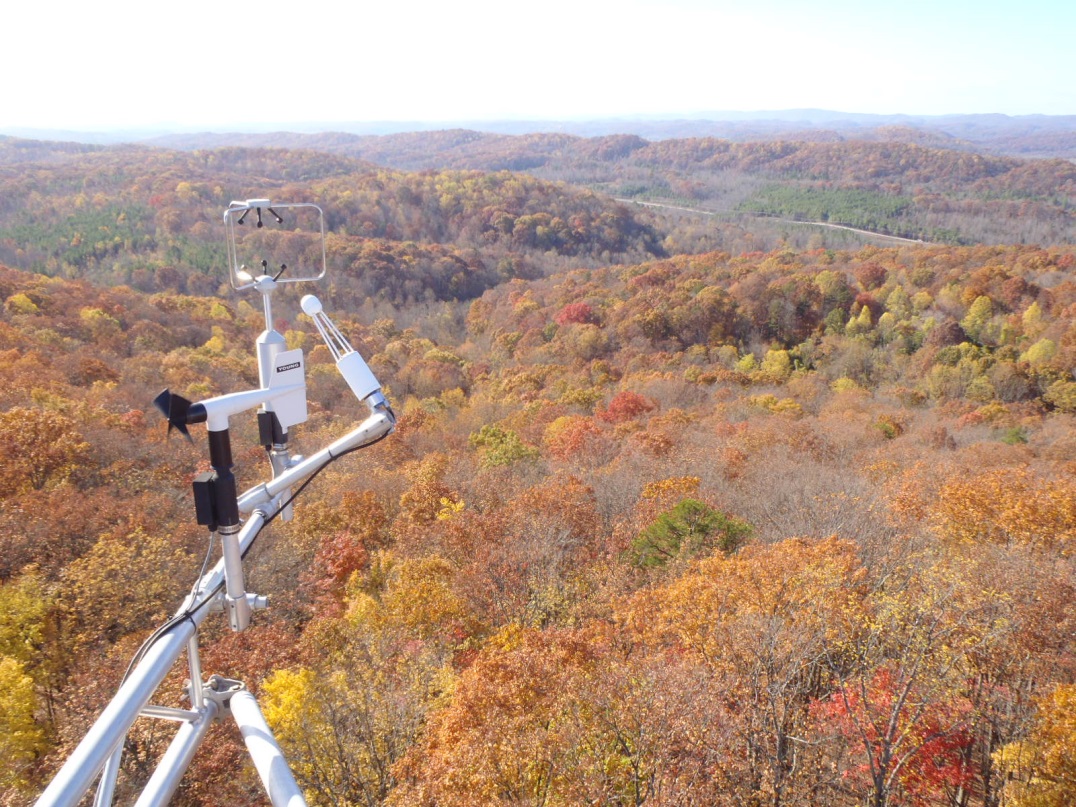 ARL Science Review, June 21-23, 2016
9
The Surface Energy Budget
H + LE + G + Ps     =         Net Radiation
Surface Radiation Budget
Surface heat budget
infrared
infrared
Sensible heat (H)
Evapotranspiration (LE)
net solar
infrared
Photosynthesis (Ps)
Conduction (G)
ARL Science Review, June 21-23, 2016
10
[Speaker Notes: The surface energy budget goes a step beyond by examining how the absorbed radiation (net) radiation at the surface is partitioned into sensible, latent (ET), ground and photochemical energy.]
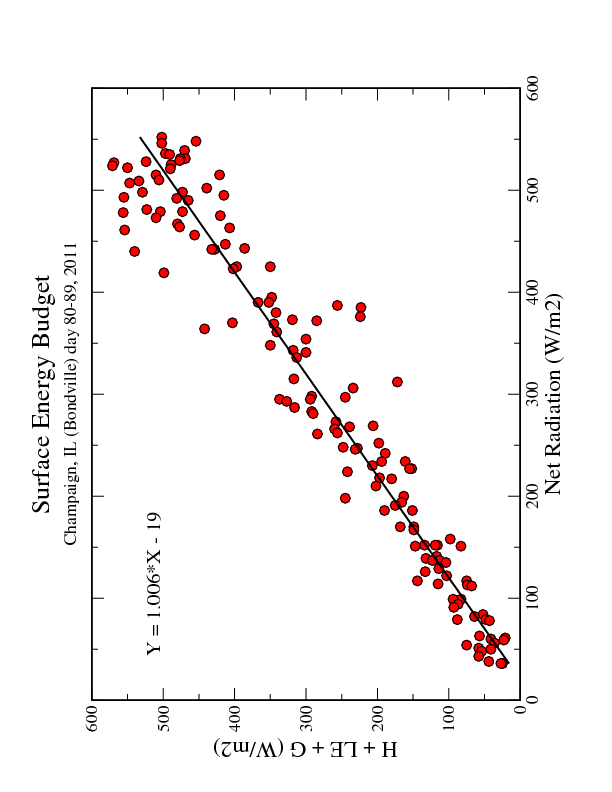 ARL Science Review, June 21-23, 2016
11
Benefits
Improved parameterizations of the land surface model  physics that ultimately improves seasonal predictability of water resources

Better understanding of the critical land surface processes that control the seasonal and annual water and carbon budgets for various ecosystem types and the impacts of extreme climatic events on the land surface responses

Leveraging this expertise to support validation efforts in NOAA’s water initiative
12
ARL Science Review, June 21-23, 2016
[Speaker Notes: Measures of Success, value of observations, more reason to continue and sustain these obs.]
Partners and Collaborators
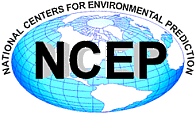 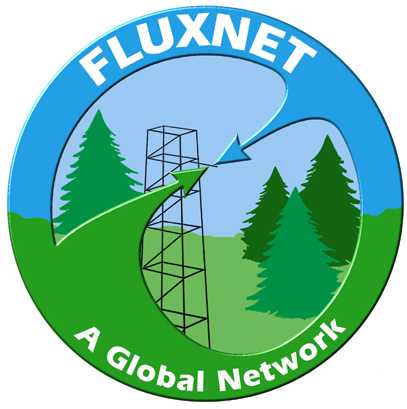 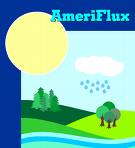 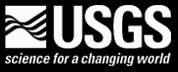 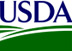 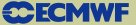 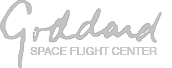 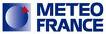 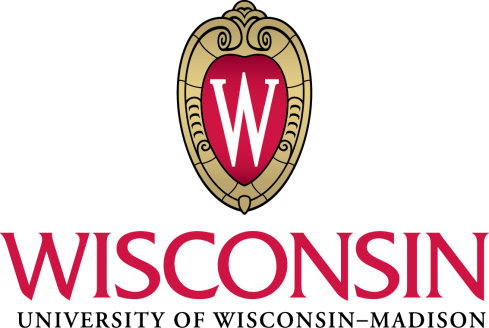 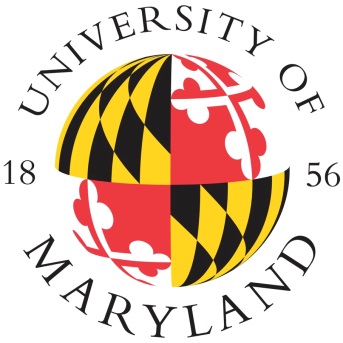 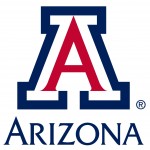 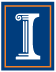 13
ARL Science Review, June 21-23, 2016
Quality, Relevance, Performance
NOAA sponsored sites constitute approximately 12% of the present AmeriFlux database.

Data are used by NCEP Land Surface Modeling group for testing and evaluation purposes.

Bondville, IL is one of only 6 active AmeriFlux sites with records dating to 1996 and represents the longest continuous AmeriFlux record in an agricultural system.  This year will mark 20 years. 

Over 50 authored or co-authored publications (ARL scientists) over the last 10 years, with over 200 publications that have used this data for assessments and synthesis activities.
ARL Science Review, June 21-23, 2016
14
[Speaker Notes: Measures of Success, value of observations, more reason to continue and sustain these obs.]
Major Highlights
Mid-western corn/soybean ecosystems small carbon sink (Bernacchi, Hollinger, Meyers, 2005)
Significance of ecosystem storage terms in closing the surface energy budget (Meyers and Hollinger, 2004)
Demonstrated use in-situ broad-band Normalized Difference to track leaf area index (Wilson and Meyers, 2007)
Characterized  evapotranspiration for semi-arid grasslands -AZ (Krishnan et al, 2012)
Sonic Anemometer biases ~ 15% (Kochendorfer et al, 2013)
Utility of  land surface temperature from in-situ network (Krishnan et al, 2015)
15
ARL Science Review, June 21-23, 2016